23rd India Fellowship Seminar
Case Study (L9) - With Profit Guarantees
Guide - Shubhendu Pal
Presenters
Aparna Manoj Mhatre
Abhishek Verma
Kshitij Sharma
18 June 2015 
Mumbai
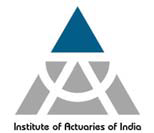 Indian Actuarial Profession
Serving the Cause of Public Interest
Index
Current Situation
Analysis of the Current Situation
Factors To Be Considered Before Accepting Appointment
Professional Conduct Standards
Understanding of Policyholder’s Reasonable Expectations
Role of Appointed Actuary
Objectives of the IAI
Opening Remarks in the Press Conference
www.actuariesindia.org
2
Current Situation
A well known mutual Life Office, now facing financial difficulties

There was a complaint by with profit policy holders & the matter went up-to High Court.

The Hon. High Court found that bonus strategy operated for last few years had not satisfied  policyholders’ reasonable expectations (PRE)

Adverse press coverage on the same

The bonuses to certain with profit policyholders for Last few years, were apparently high

The company had to be closed for new business!
www.actuariesindia.org
3
Analysis of the Current Situation
Being a Mutual company, all profits are distributed to with profit policy holders.

Was any bonus strategy in place?

How was equality to generations of  with profit policyholders ensured?

How was policyholders’ reasonable expectation created?

Was there any benefit illustration?

Why no action was taken after receiving a complain from policyholder , before the matter went to court?

What was the level of Estate maintained by the company?
www.actuariesindia.org
4
Factors To Be Considered Before Accepting Appointment
PCS:
Conflict Of Interest, Confidentiality
Objectives of the IAI
Competent, Qualified for the role?
Role Of Appointed Actuary
Understanding Of PRE
www.actuariesindia.org
5
Professional Conduct Standards: Confidentiality
Cannot take up the role if in previous employment agreement

Not to disclose any confidential information without previous employer’s consent

Advisable to seek legal opinion before disclosure
www.actuariesindia.org
6
Professional Conduct Standards: Confidentiality
Professional conduct Standard 2.5.1
Keep information confidential unless consent taken from the client or the firm

Professional conduct Standard 2.5.2
	Disclose Information despite confidentiality if:
In public interest or actuary’s own protection
Statutory or judicial authority requires 
Seek legal advice before disclosure
www.actuariesindia.org
7
Professional Conduct Standards: Conflict Of Interest
www.actuariesindia.org
8
Understanding of Policyholder’s Reasonable Expectations
To Satisfy PRE, Consider:

Fair treatment of different groups and generations of policyholders

The holders of PAR contracts may reasonably expect that life offices will behave fairly and responsibly in exercising the discretion which is available to them

Also expect a reasonable degree of continuity in an office's approach to determining variable charges or benefits

GN1 of the ASI requires an Appointed Actuary to have regard to PRE
www.actuariesindia.org
9
Competent, Qualified for the Role?
Actuary should be competent for the role

Guidance Standards 3.1:
Actuary to use best judgement while formulating advice.
Pay regard to relevant professional Guidance

Guidance Standards 3.2:
Considerable knowledge and experience for assignment completion
Actuary must not give advice, unless competent in relevant matters
Also working in co-operation with someone knowledgeable and experienced  in the matter
www.actuariesindia.org
10
Role of Appointed Actuary
Actuarial Practices Standards(APS 1)

2.1: Responsibilities of the AA central to the financial soundness of the LIC

2.2: Ensure business conducted on sound financial lines and with regard to PRE

2.3: Seek advice from the IAI if in doubt as to the proper course of action related to  significant matter

4.2: AA has a continuing responsibility to look after the PRE
www.actuariesindia.org
11
Objectives of the IAI
To promote, uphold and develop the standards of professional education, training, knowledge, practice and conduct amongst Actuaries;
To promote the status of the Actuarial profession;
To regulate the practice by the Members of the profession of Actuary; 
To promote, in the public interest, knowledge and research in all the matters relevant to Actuarial Science and its application; and 
To do all such things as may be incidental or conducive to the above objects or any of them.
www.actuariesindia.org
12
Opening Remarks in the Press Conference
The IAI accepts full responsibility, Take steps to ensure protected future
	 A working party has been formed to look into this matter:

 Revise the role and responsibility of appointed actuary
Make them more effective 
Public and the profession can rely on the appointed actuary to protect the interest of the policyholders

In line with the objectives of the IAI, 
institute has taken continuous steps to promote, uphold and develop the standards of professional education
Training, knowledge, practice and conduct amongst Actuaries
www.actuariesindia.org
13
Opening Remarks in the Press Conference
The equitable life issue is very unfortunate

It has shown the gaps in the current practices and guidelines: revise them
A more robust framework to put in place to protect policyholders
 
Newly established working party:

Investigate the gaps in the current rules and guidance applicable to the appointed actuary
Introduce new guidelines and trainings if necessary.

Since establishment, the institute has been committed to ensure that the customers are treated fairly and has been working continuously to meet this objective.
www.actuariesindia.org
14
Journalist Questions
Issue – As seen from the other side
www.actuariesindia.org
15
Expected areas covered
With-profit funds
Specific to the case
Areas Covered
Actuarial profession
Working party
Going forward
www.actuariesindia.org
16
Questions on the specific issue
Was the Mutual aware of the issue before the court ruling?  
If yes then for how long?  
If no then should they have been aware?
Who is ultimately responsible for this mess?
Actuary / Management / Board
Did anyone deciding on the bonus levels benefit from the enhancement of payouts?
Will / can the policyholders be compensated?
How does the closing to new business help existing policyholders?  
Does closing to new business has any further adverse impact on existing policyholders?  
If yes, then how will this be managed / compensated?
Are “PRE” legally binding?
www.actuariesindia.org
17
Questions on with-profit business
Can this happen with any other with-profit fund?
Is with-profits business in the interest of all stakeholders involved?  
Is proper management of with-profit business a theoretical scenario?
How are the bonuses declared arrived upon?  
Who is responsible for declaring them?  
Are there any regulations around the same?
Is it safer to buy with-profits business from Company as compared to Mutual?
Is the existing structure of with-profit business relevant for companies?  
Why are shareholders entitled to 10% profits?  
Would a fund management fee based structure be more transparent / relevant?
www.actuariesindia.org
18
Questions on working party
What does each of the working party member bring to the table specific to this issue?
Can the party really look at the issue independently or is just a self preservation exercise?
Set-up by the profession
Constitutes of actuaries
Actuarial Profession Conduct Standard on not criticizing another actuary
Additional compensation for members and by whom?
Is this a disciplinary committee?  
Does it have powers to punish / impose sanctions based on findings?
Does it have powers to formulate future practice standards based on findings from this case?
Is there a conflict given the court is still deliberating on the matter? 
Can it appeal the court ruling?
www.actuariesindia.org
19
Questions on actuarial profession
Does the actuarial profession has any controls / independent audits or reviews to see that its members are regulating the with-profit business as per the desired standards?  
If yes then how was this issue missed out?  
Was it non-compliance or a shortfall within the current controls set-up?
Does the profession actually try and serve public interest? 
Who regulates the profession?
Was the abolition of the Appointed Actuary role due to the likelihood of exactly this kind of an issue?
Are there currently any special qualifications / certification required to manage with-profits business?  
If no then should there be?
Is there any guidance provided on assessment policyholder’s reasonable expectations?
www.actuariesindia.org
20
Forward looking questions
How should a customer decide between buying a participating or non-participating policy?
Should there be a comprehensive review of the functioning and management of all with-profit funds?
Are the current levels of internal and publically available disclosure and documentation on the functioning and management of with-profit business sufficient?
Should more powers be given to policyholders in overseeing with-profit business?
Should an option be provided to convert a participating policy to non-participating if the policyholder is not satisfied with how the fund is being managed?
Do the Companies have the latest available tools and techniques required for managing with-profit business?
www.actuariesindia.org
21
Any Questions?
www.actuariesindia.org
22